Ребята гимназии приняли участие в сборе макулатуры, тем самым ребята первого «А» класса сохранили 20 деревьев, а ребята 1 «б»- класса на 5 деревьев больше. Сколько деревьев сохранили  первоклассники, участвуя в сборе 
ма-ку-ла-ту-ры?
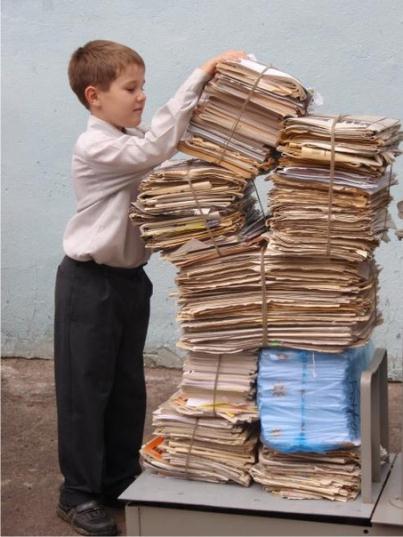 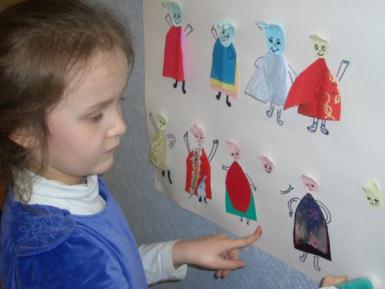 Известно, что существует более сотни видов разной бумаги и первоклассники решили создать коллекцию бумаги. Девочки принесли 15 видов разной бумаги, а мальчики набрали 12 разных образцов.
 Чья коллекция больше и на сколько  эк-спо-на-тов?
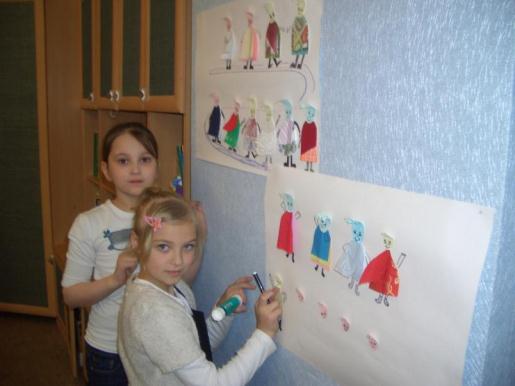 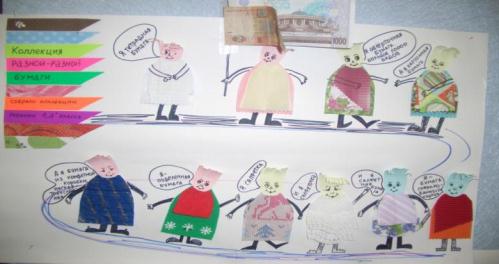 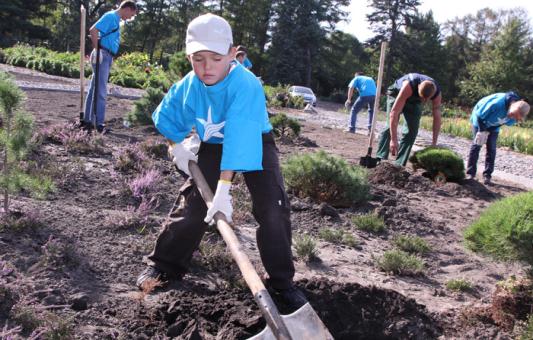 Первоклассники решили 
 сделать территорию
 вокруг школы    ЛУЧШЕ! 
         Как?   






Ребята   посадили ……    лип,  а  берёз   на …….    меньше. Сколько ребята     . . .    ?
 
1) 18-7=11(д.)- берёз.
2) 18+11=29(д.)
Ответ:
Как связаны задачи, которые мы решали с этими  рисунками 
и нашим  уроком?
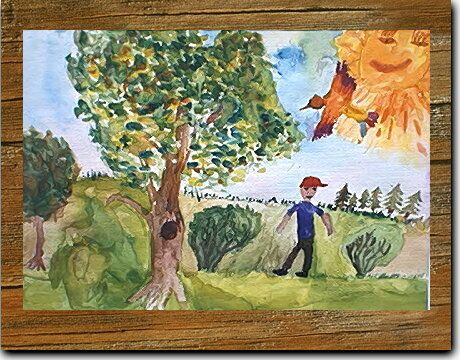 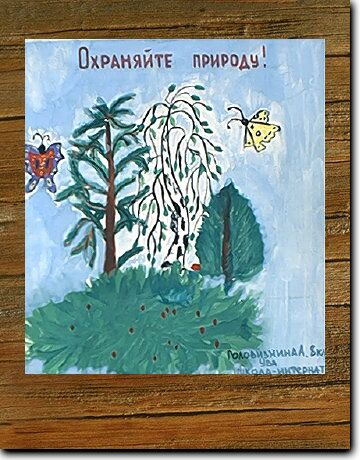 - Что  новое  вы узнали на уроке?
- Чему вы удивились на  уроке? 
- Какие тренировочные задания вам помогли ?









– Кто доволен сегодня своей работой?
– Какие  поставите себе  отметки в дневнике?
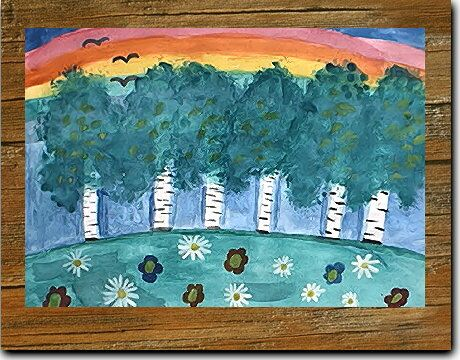 Молодцы!
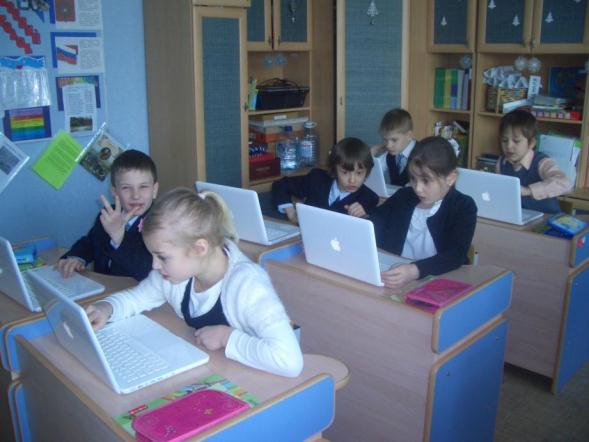 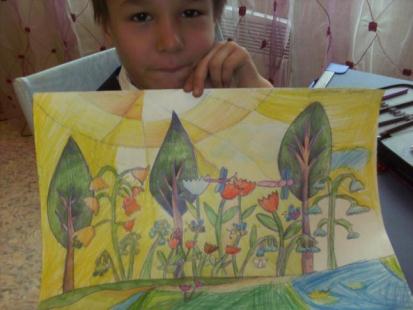 Страничка  Пословица
ДЕРЕВО